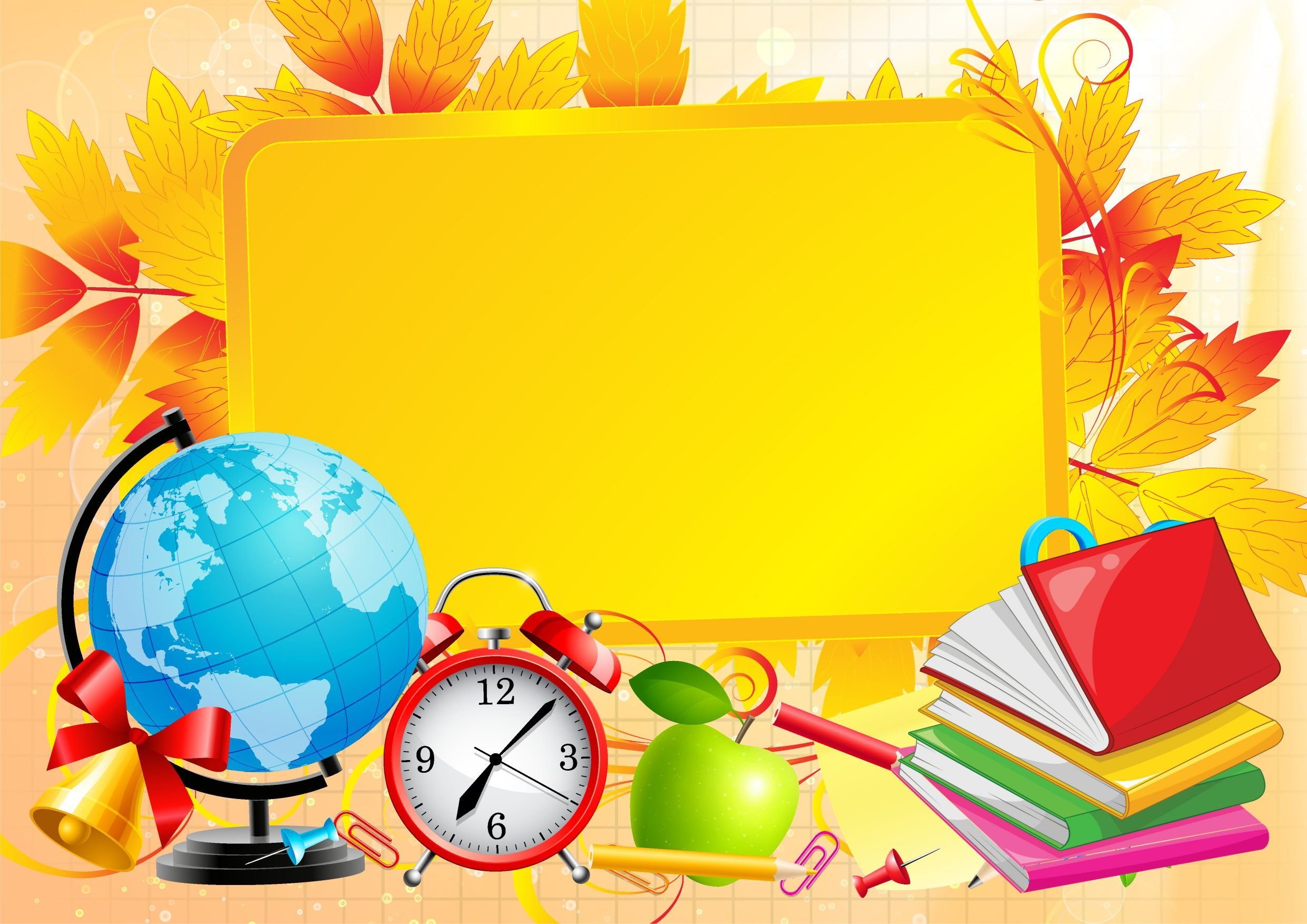 Matematika
2-sinf
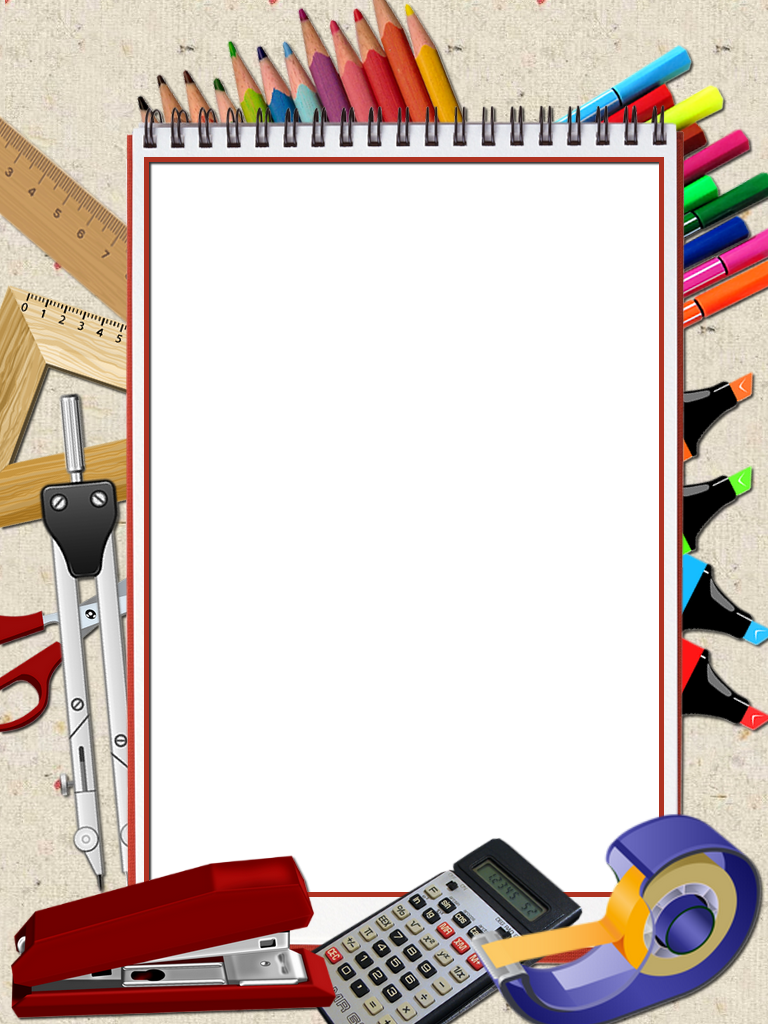 Mavzu: 
Ikki xonali sonlar 
 (15-bet)
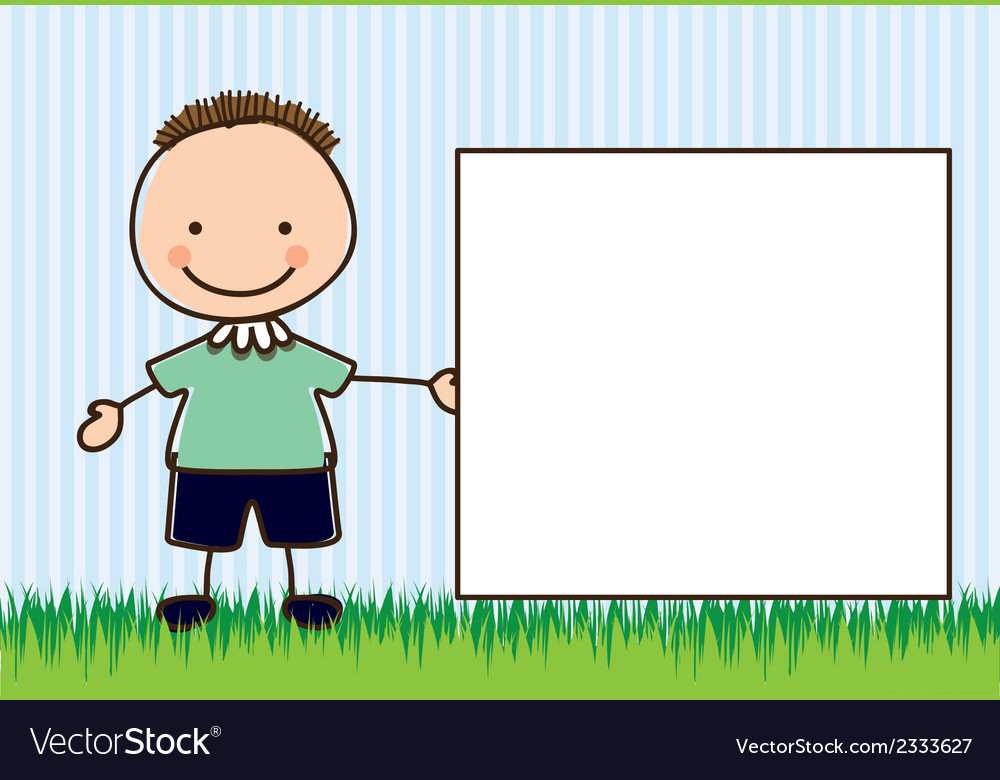 Mustaqil topshiriqni 
tekshiring:
15-bet,  5-misol.
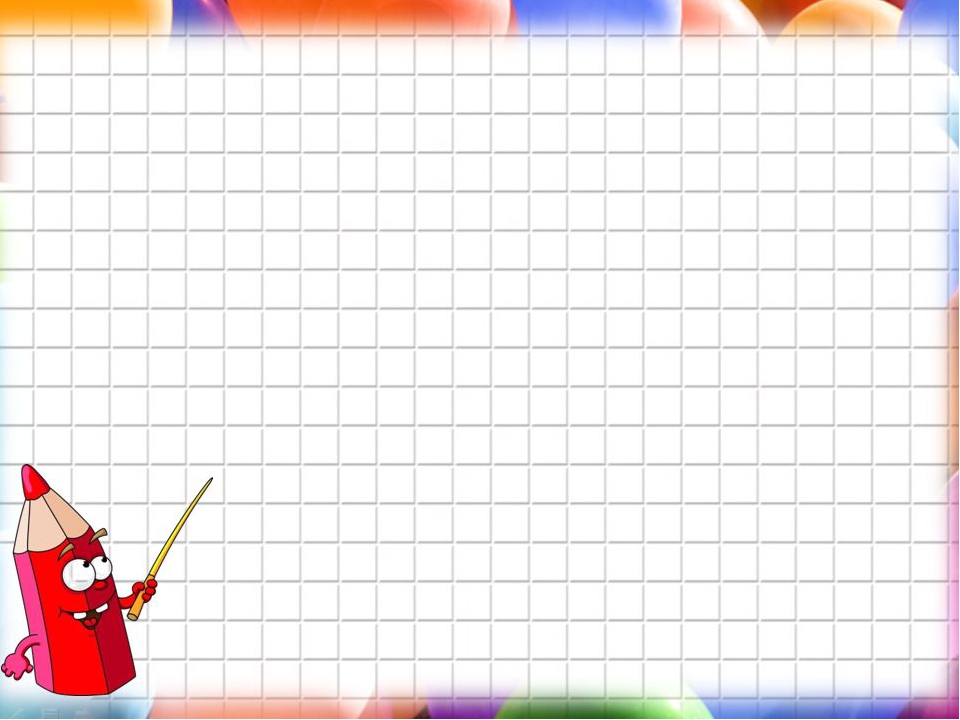 15-bet, 5-misol
Hisoblaymiz va sonlar nurida ifodalaymiz:
34 + 21
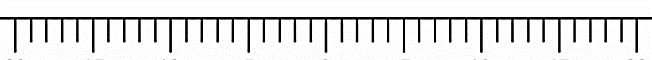 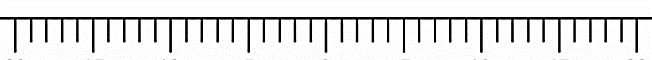 30
34
40
50
55
60
70
80
90
55
34 + 21 =
77
72 + 5 =
78
56 + 22 =
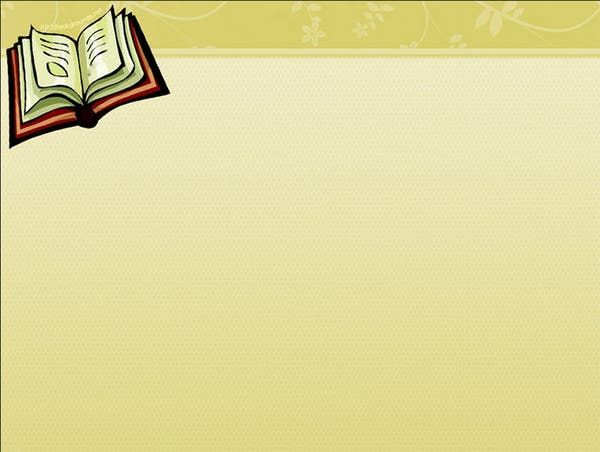 BUGUN DARSDA:
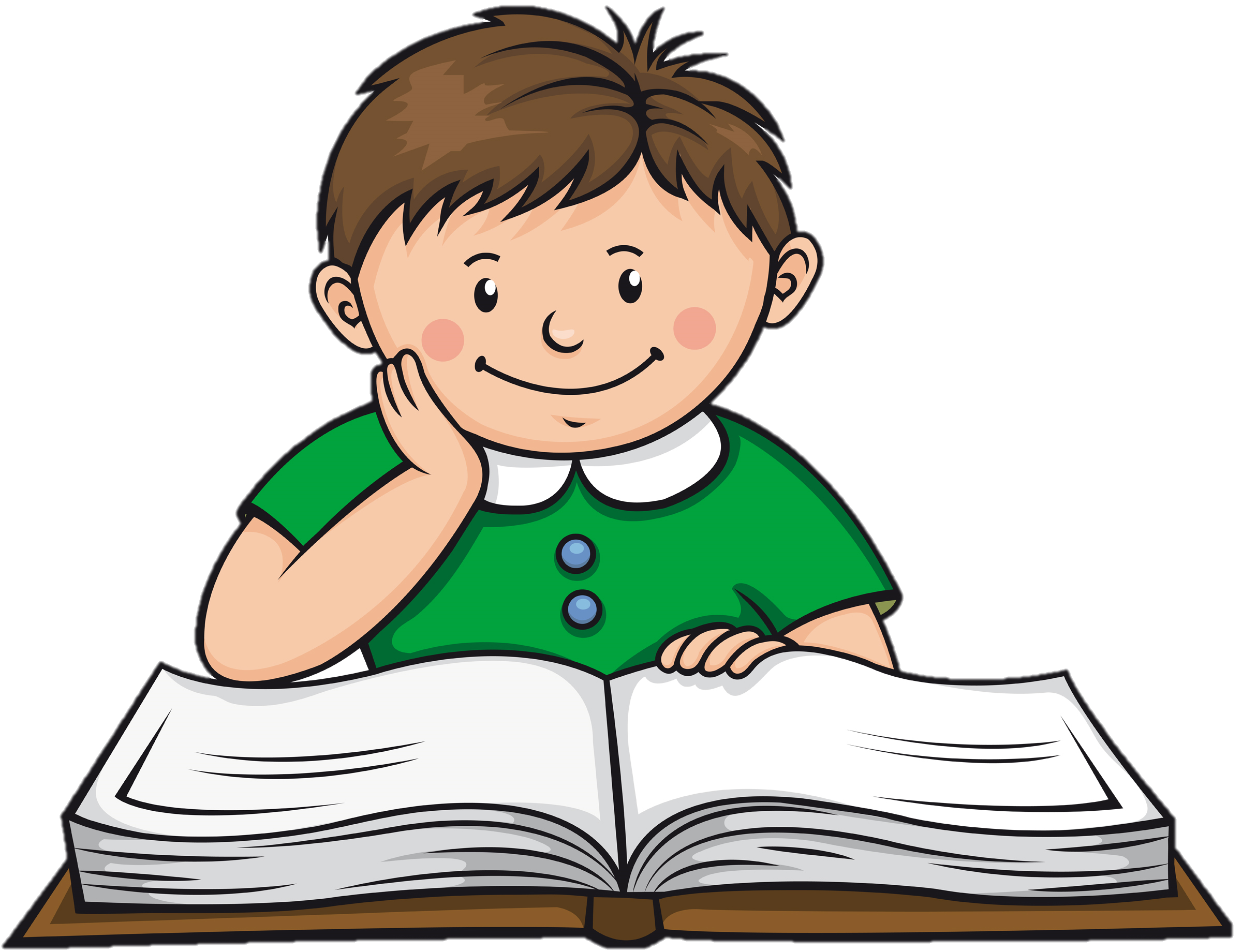 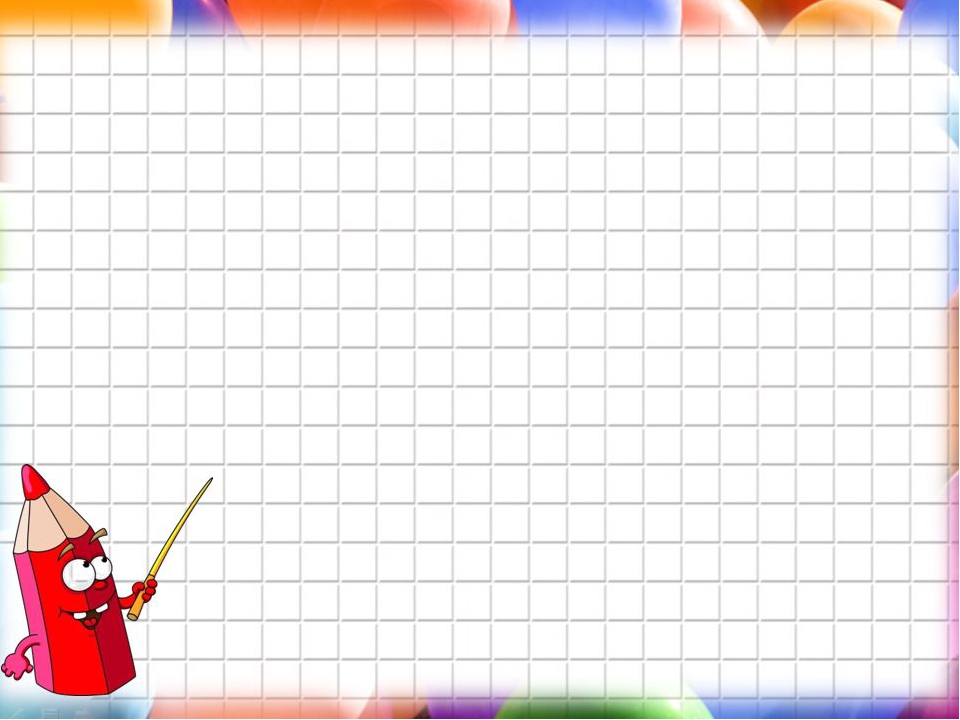 15-bet, 1-misol
Sonlarda nechta o‘nlik va nechta birlik bor?
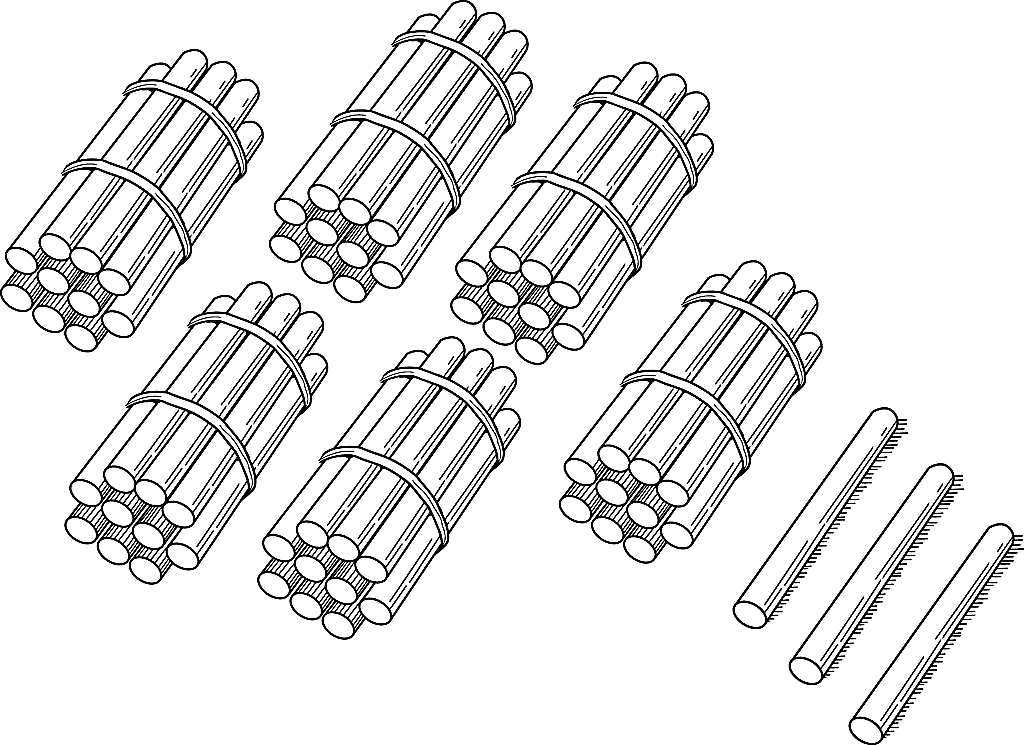 63
60
3
6 o‘nlik 3 birlik
63 birlik
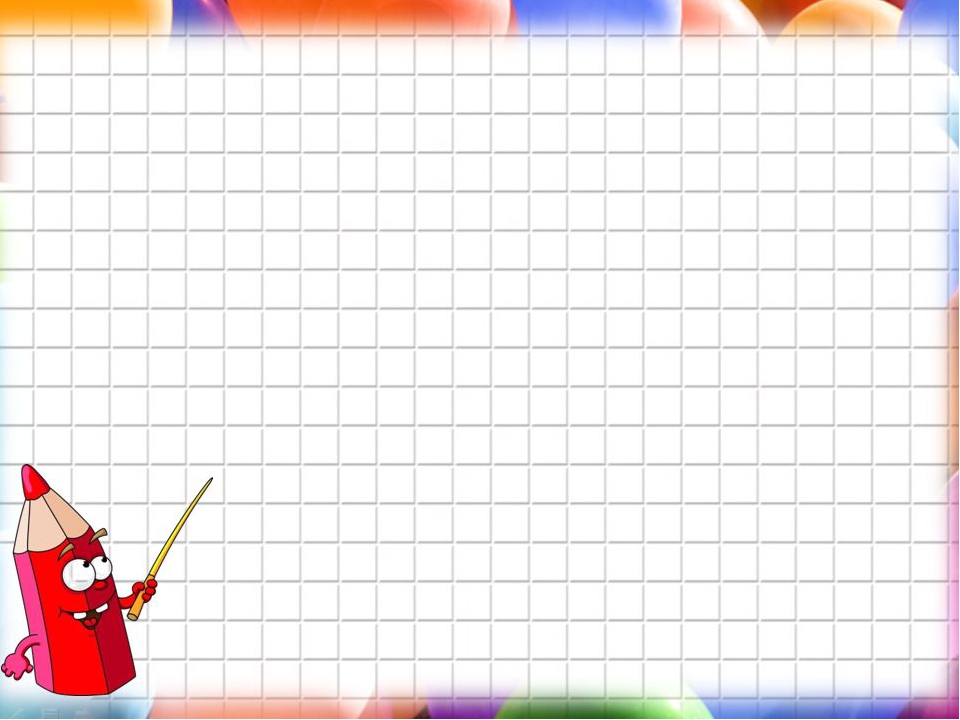 15-bet, 1-misol
46
37
6
40
7
30
37 birlik
46 birlik
4 o‘nlik 6 birlik
3 o‘nlik 7 birlik
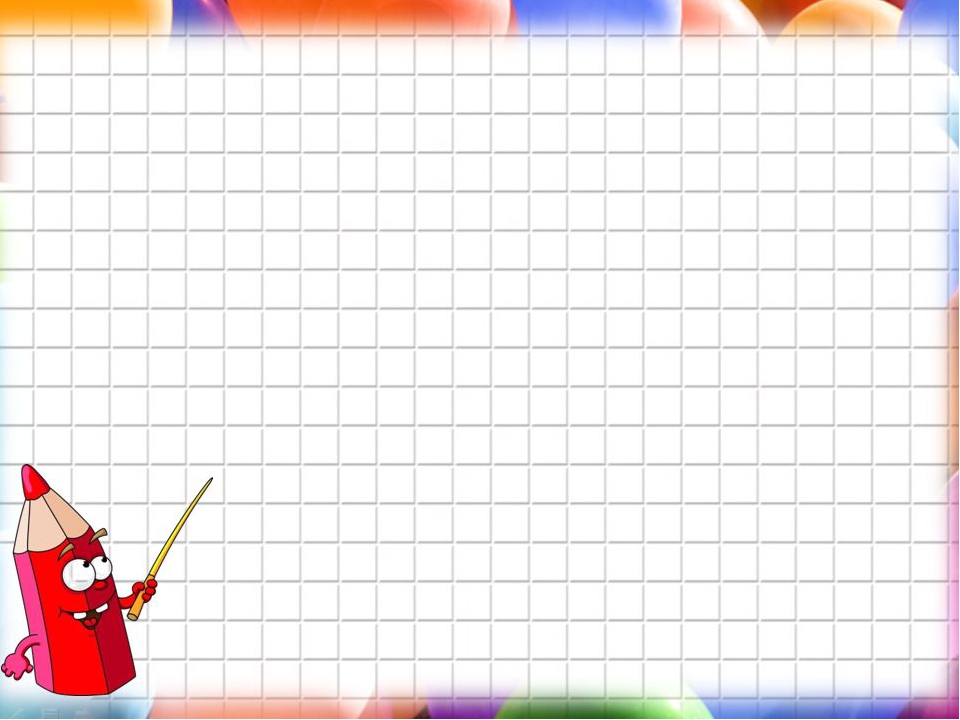 15-bet, 2-misol
Namuna asosida mos sonlarni yozamiz.
31
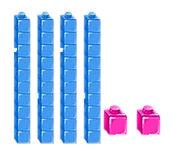 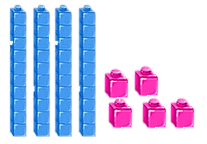 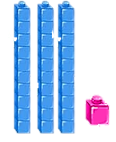 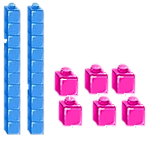 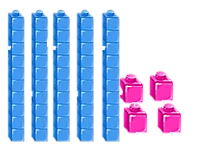 45
54
42
26
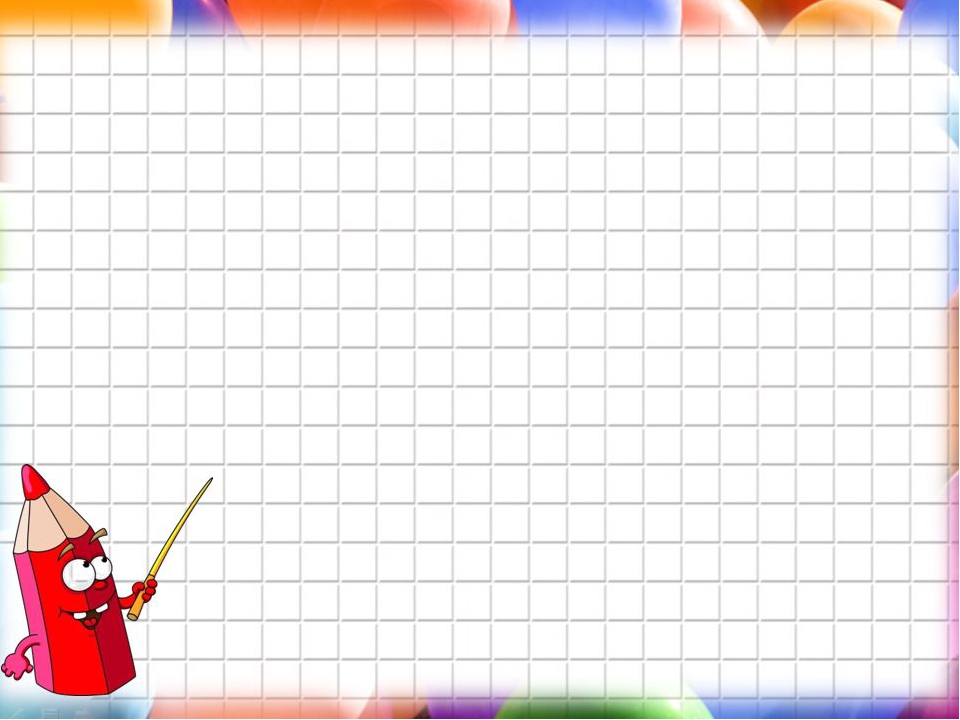 16-bet, 3-masala
Xonqizi binafshagacha yana necha santimetr yurishi kerak?
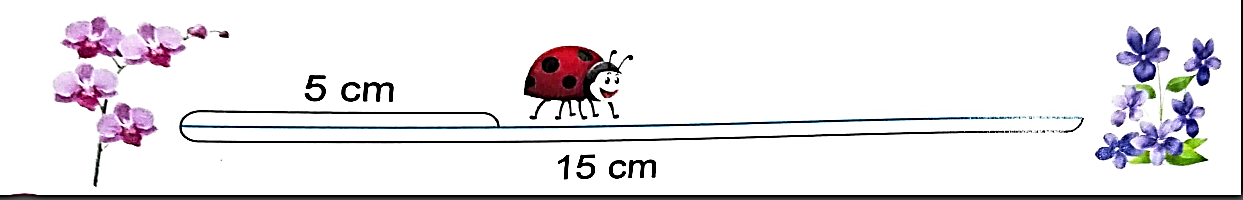 Yechish: 15 – 5 = 10 (cm)
Javob: yana 10 cm yurishi kerak.
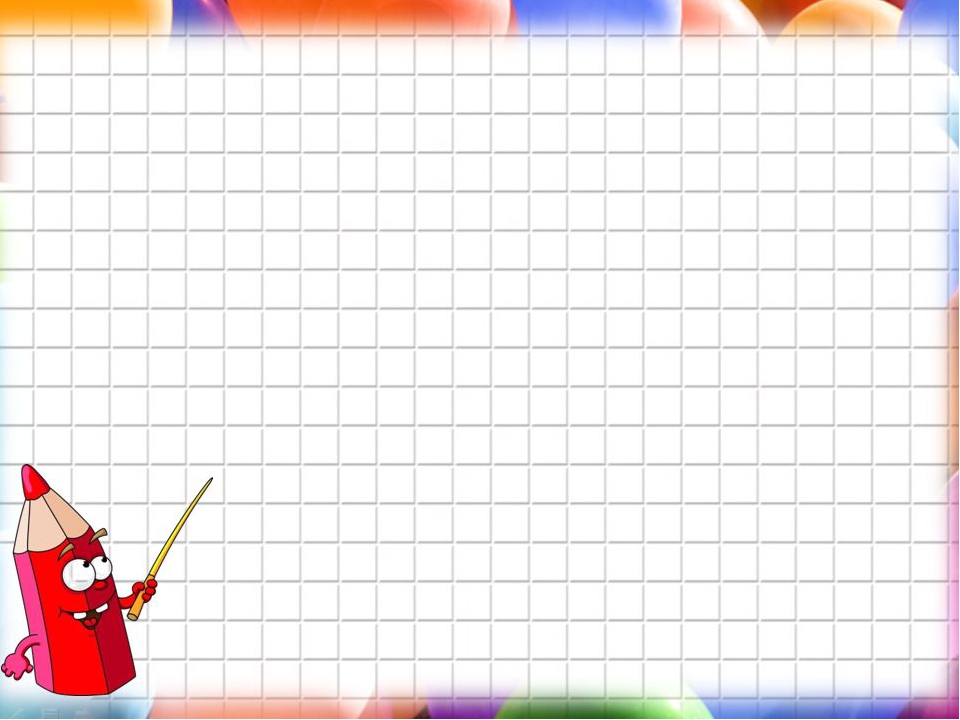 16-bet, 4-masala
Namunaga asosan keyingi sonlarni yozamiz.
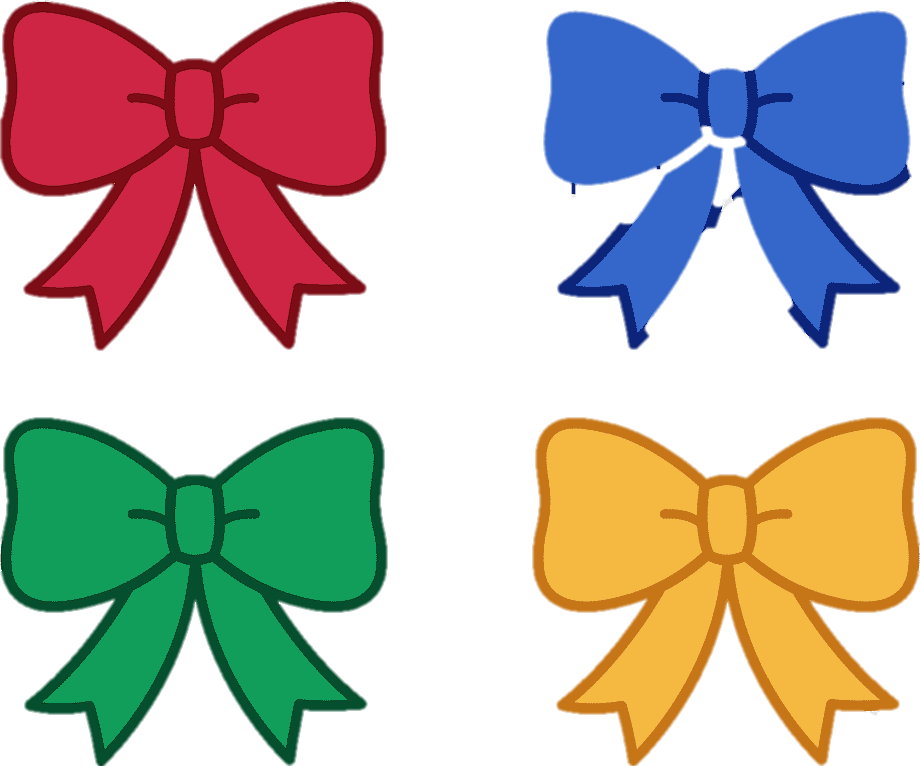 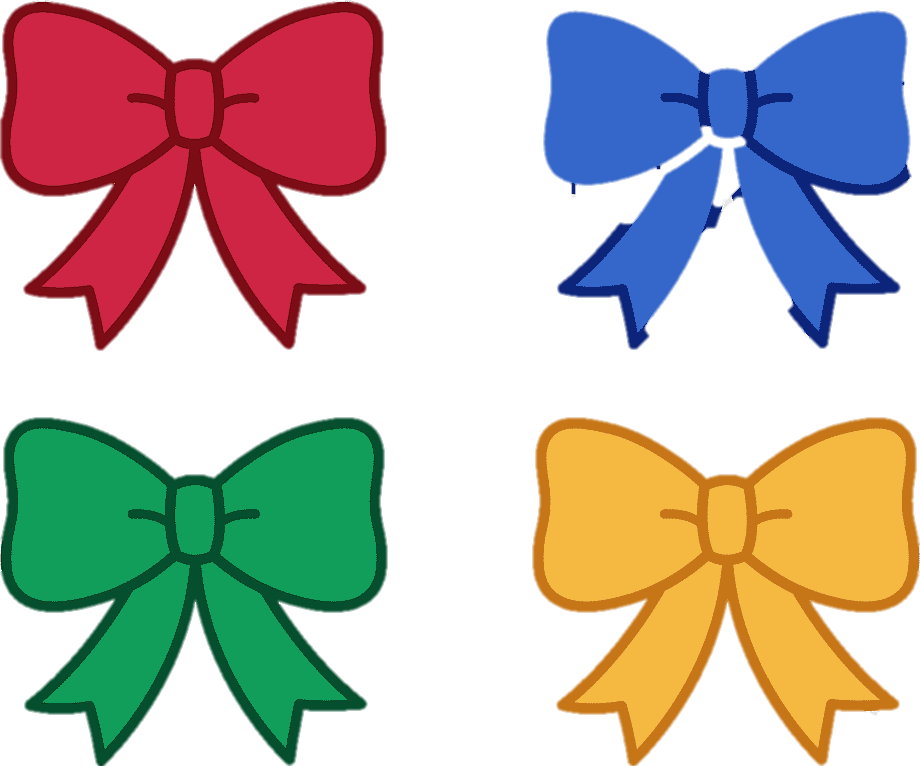 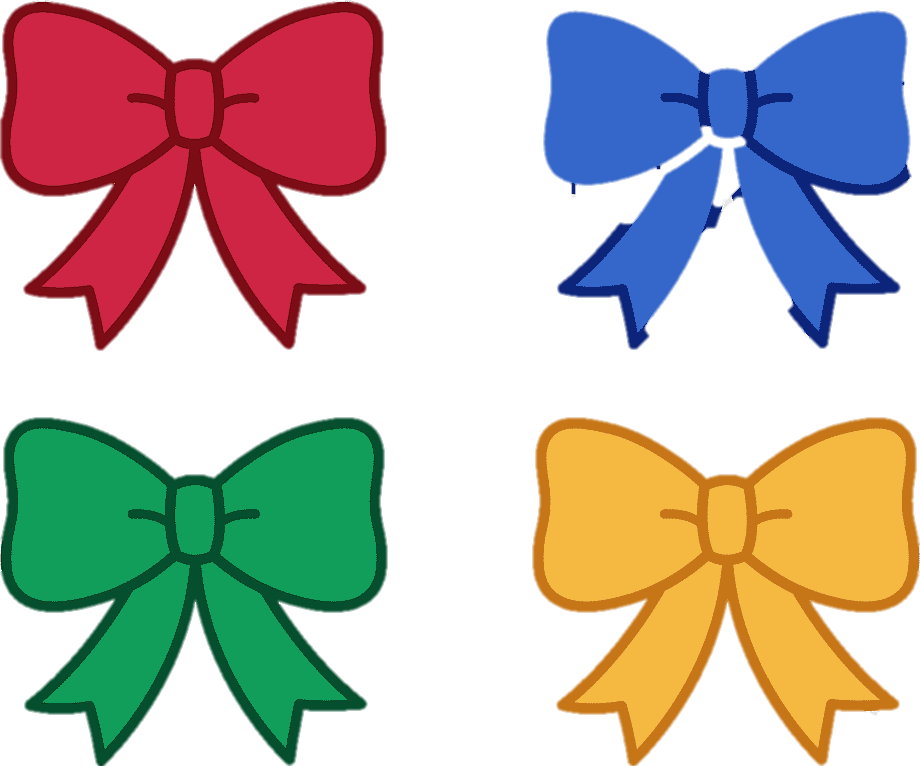 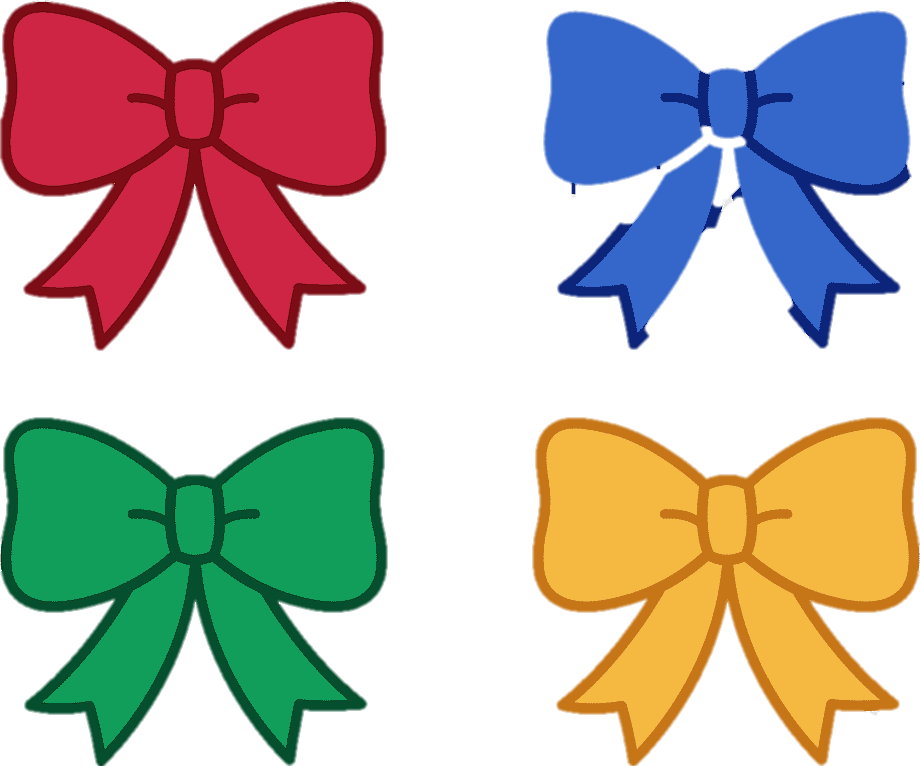 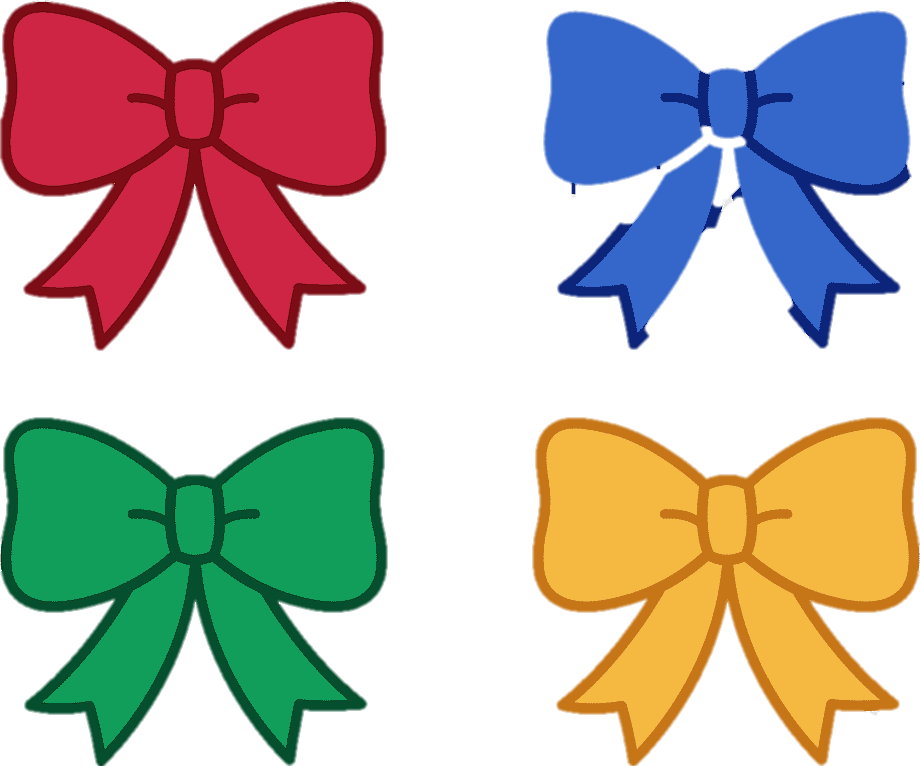 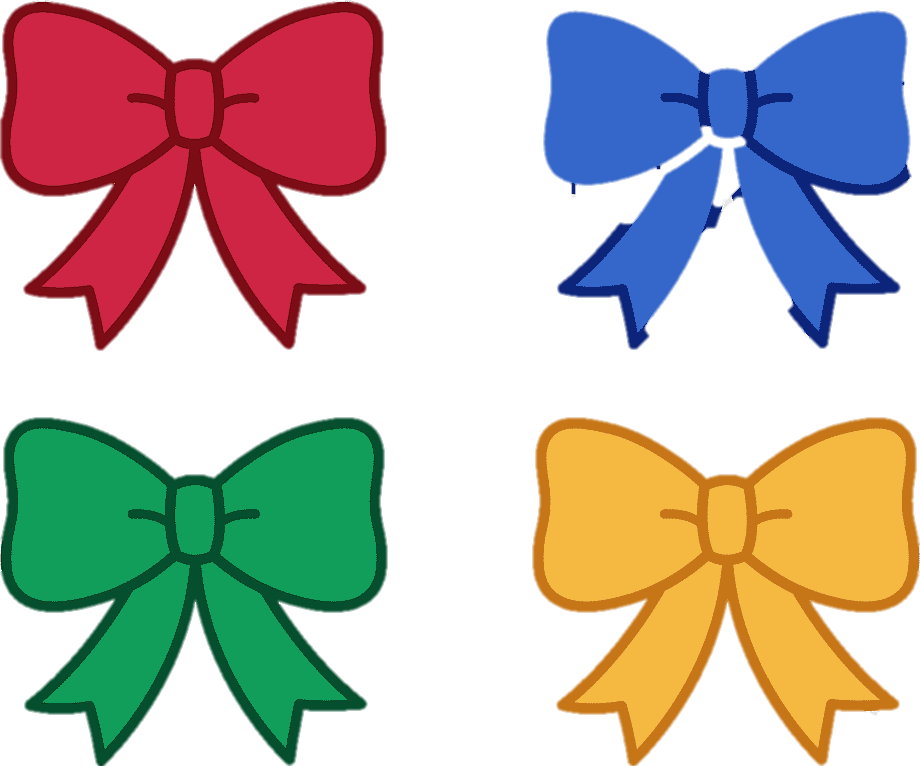 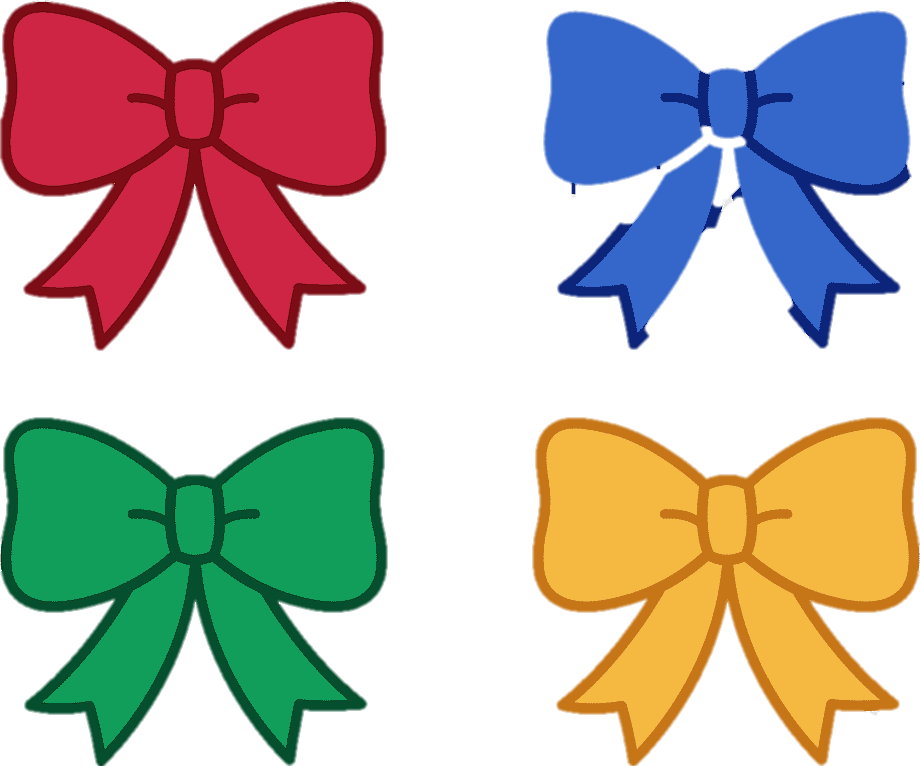 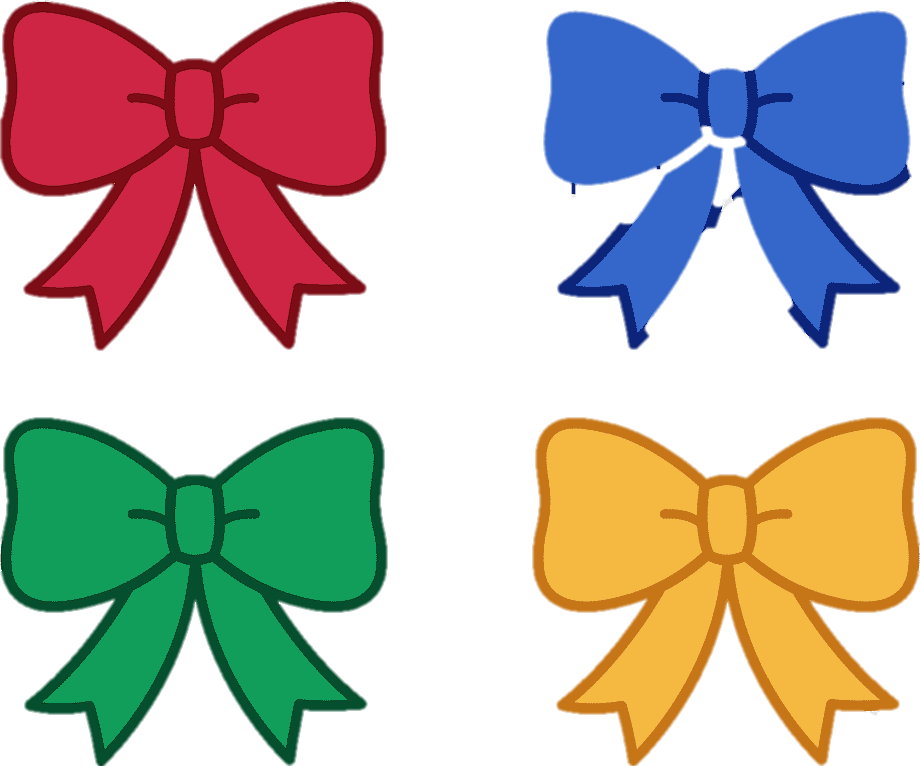 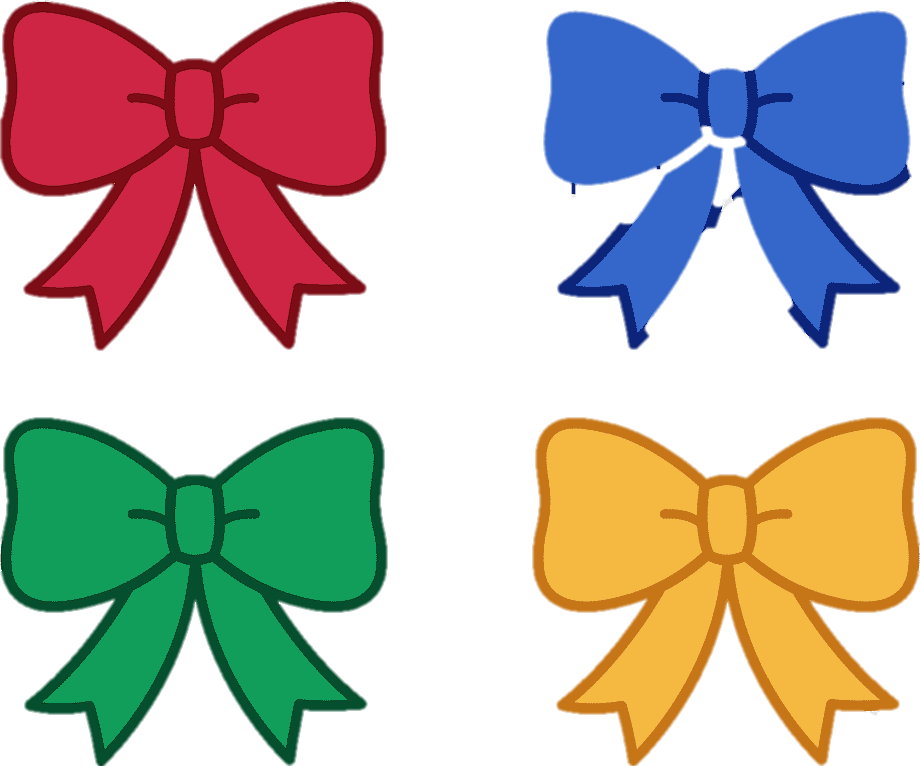 22
20
10
11
11
18
9
10
9
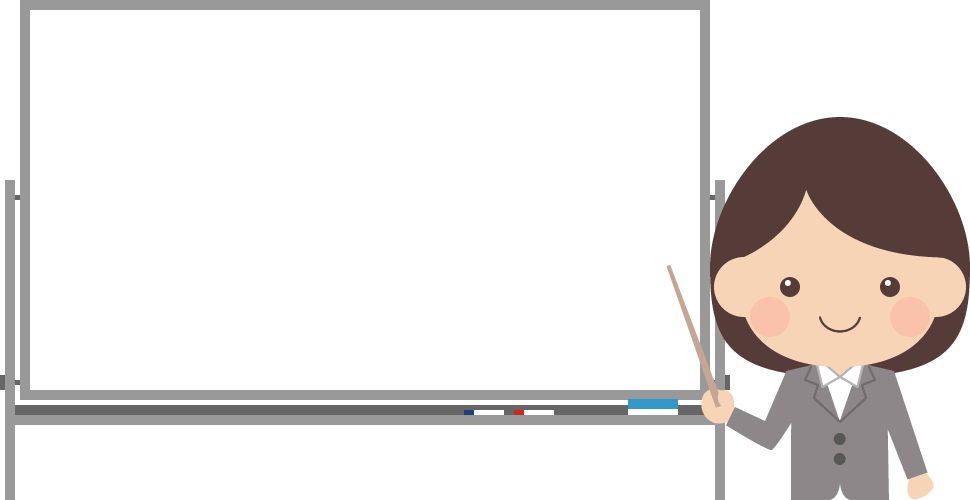 Mustaqil topshiriq:
16-bet, 
5-misol.
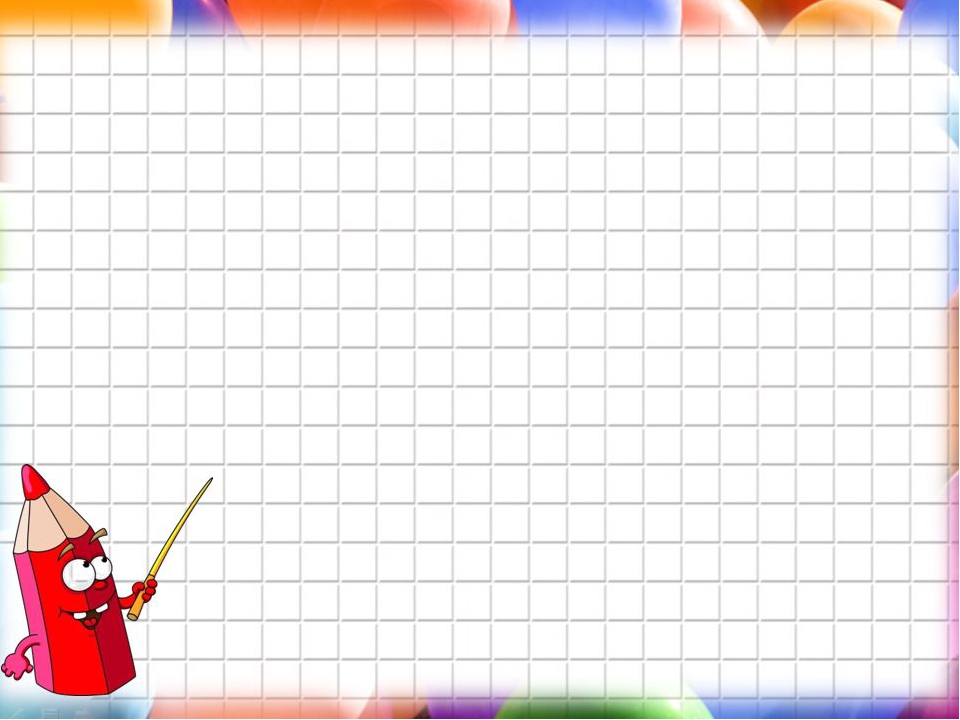 16-bet, 5-misol
Berilgan sonlarni o‘nlik va birlikka ajratamiz.
Namuna: 13 = 1 ta o‘nlik + 3 ta birlik
78 =          ta o‘nlik +         ta birlik
7
8
30 =          ta o‘nlik +         ta birlik
3
0
44 =          ta o‘nlik +         ta birlik
4
4
60 =          ta o‘nlik +         ta birlik
6
0
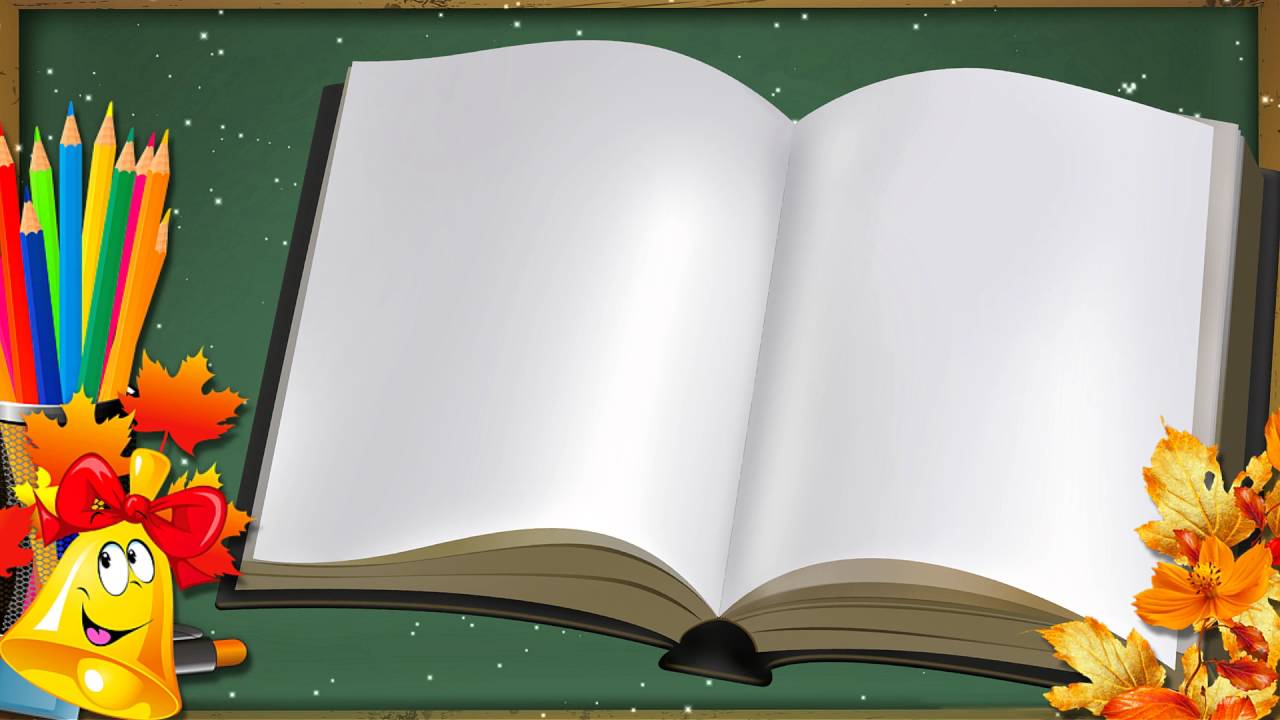 E’tiboringiz uchun
 rahmat!